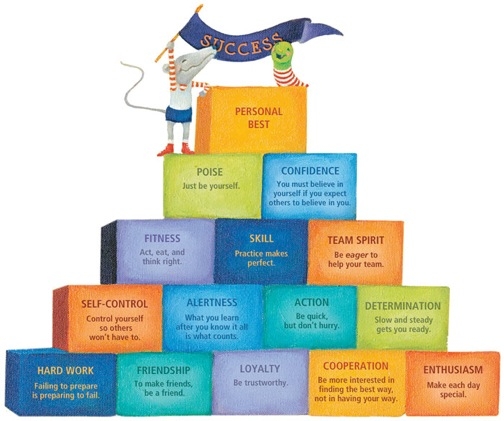 Miles (the mouse)
Inch (the inchworm)
The Pyramid of Success
By John Wooden
Miles (the mouse)
Inch (the inchworm)
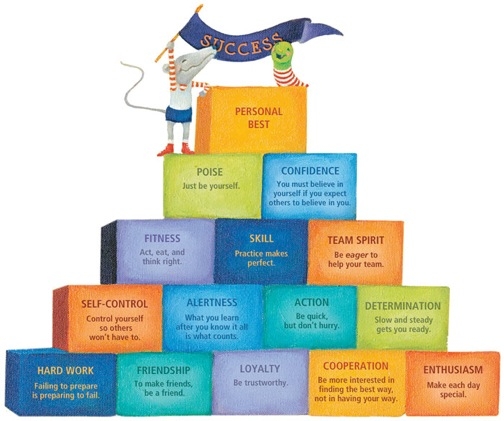 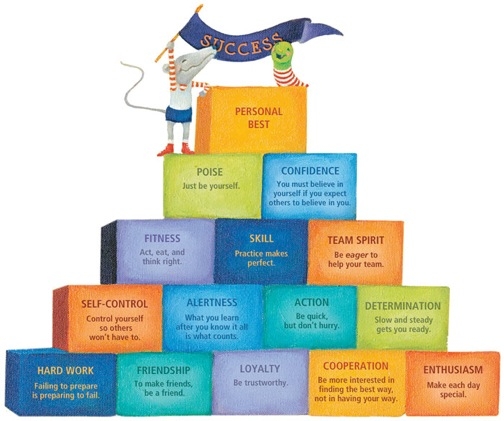 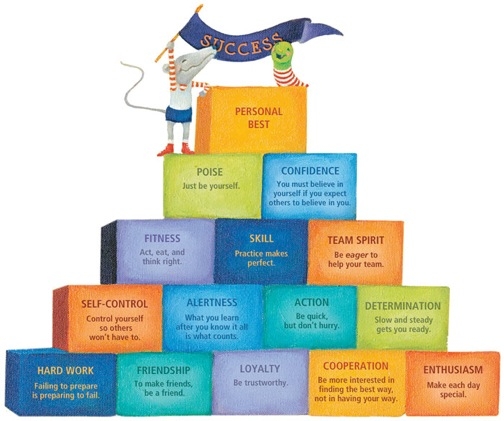 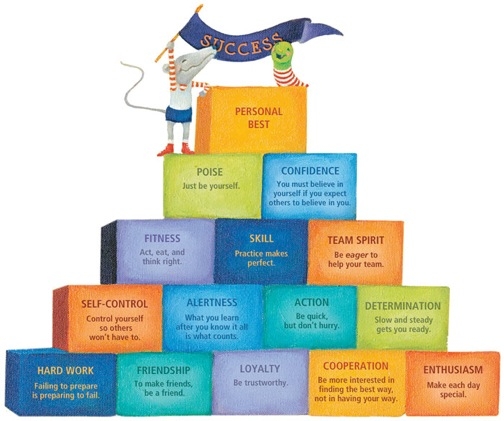 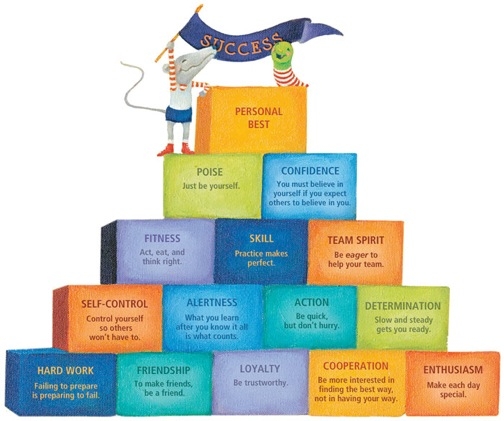 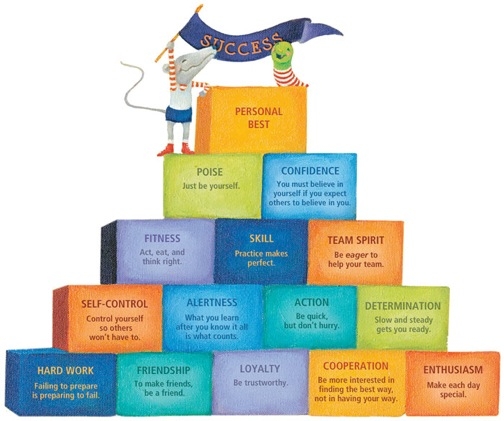 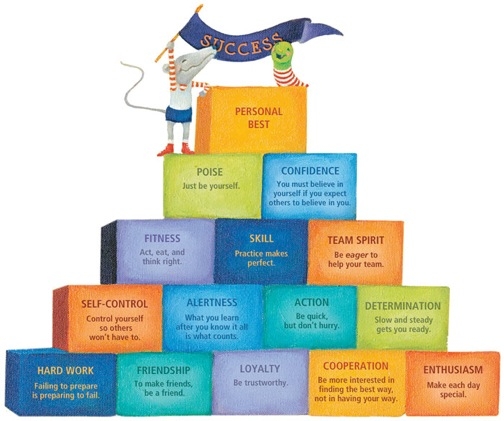 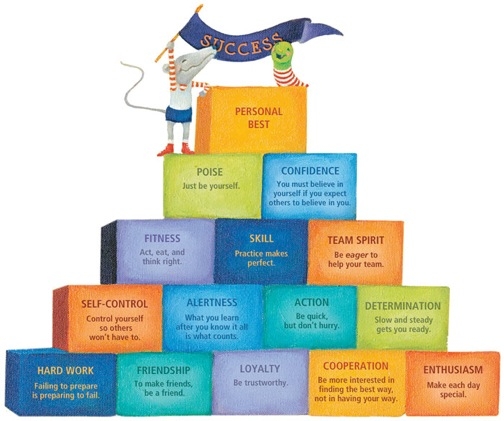 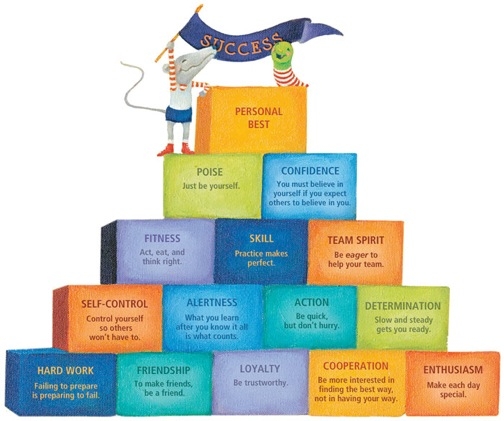 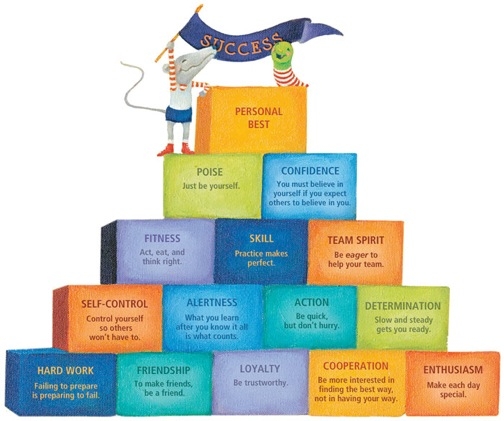 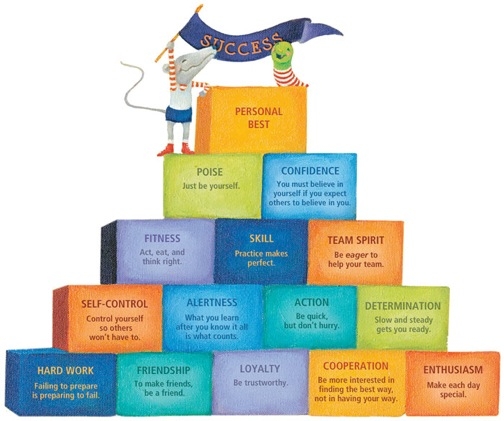 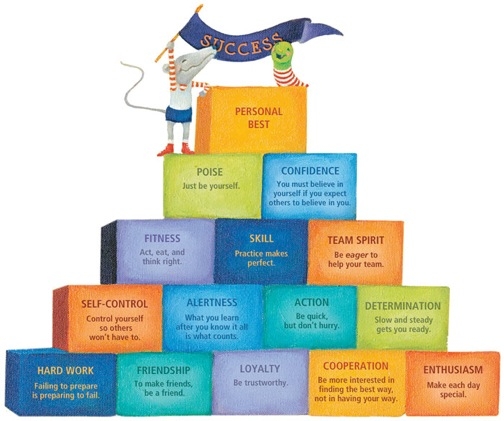 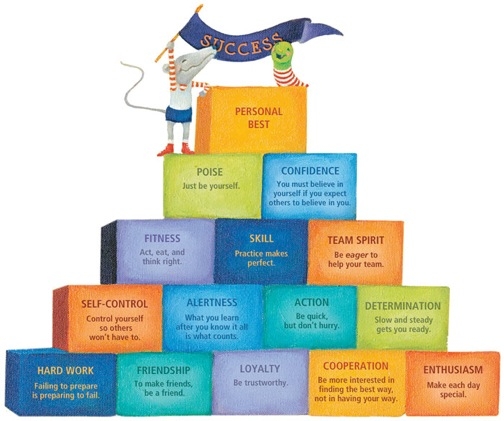 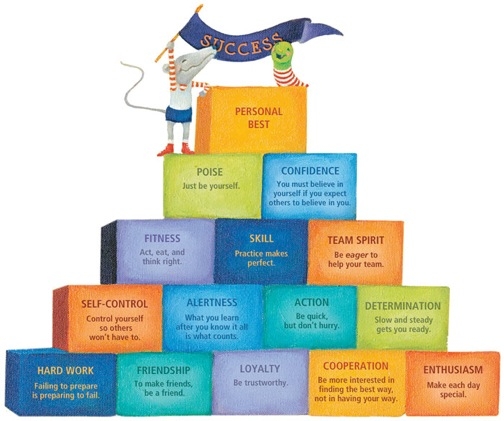 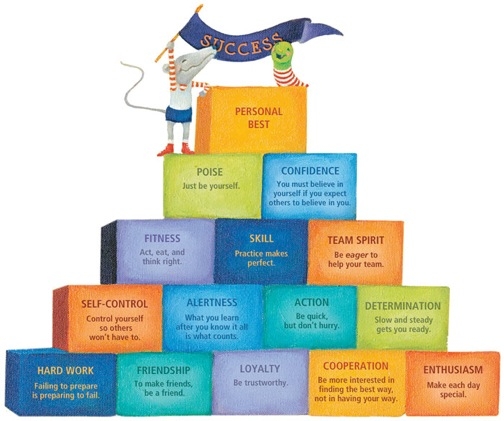 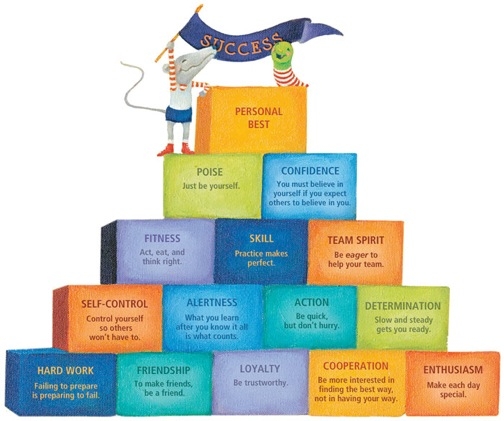 The Pyramid of Success
By John Wooden